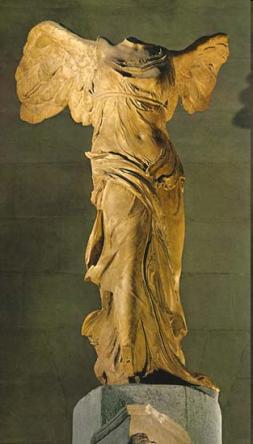 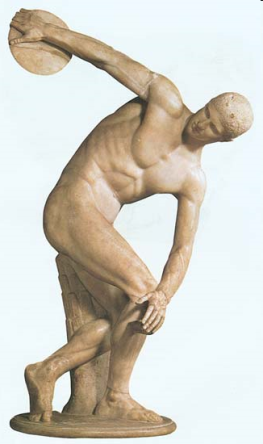 Древняя Греция
Средневековье
или
средние века
конец  V  -   XV века
христианство
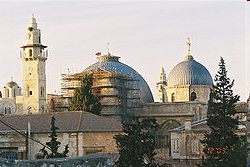 Храм Цандрыпша
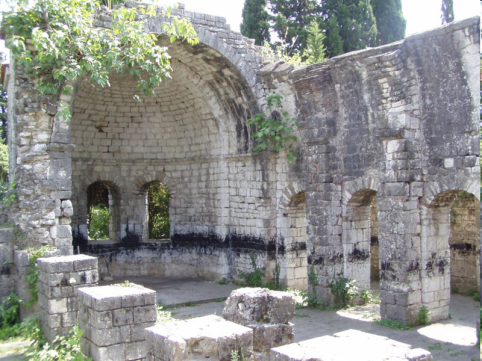 Храм Гроба Господня
Ислам
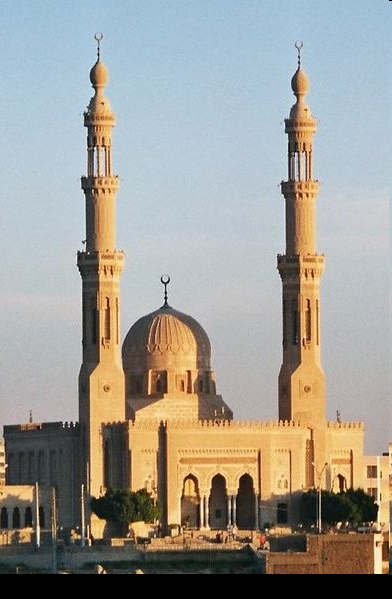 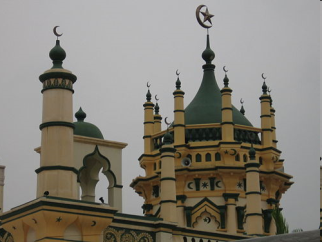 Буддизм
Махабодхи
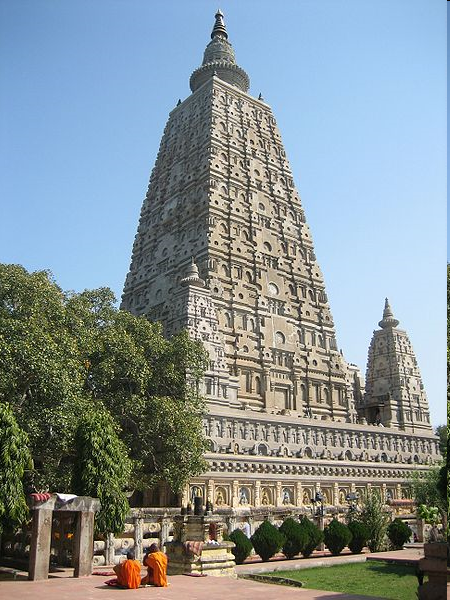 Ангкор-Ват
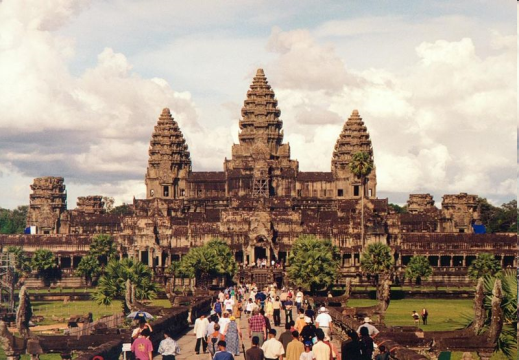